Installations camp d’été
Troupe ORION 2023​​
Chalalalalalala…. Troupe orion
Pourquoi faire une installation
Durant le camp, l’installation représente le coin, l’identité, l’effort et la créativité de la patrouille. C’est le resultat d’une année complete d’apprentissage et de travail.
20XX
Troupe Orion 2023
2
tour
Coin a materiel
La tour peut etre formée de plusieurs étages et peut avoir plusieurs formes
Important pour ne pas perdre les materiels de la patrouille
Types D’installation
Four
Porte d’entrée
Coin de priere
Feuillee
Porte chaussure
Santier
Table a manger
Chaise
Balencoire
Tente surelvee
Pas plus d’1.5 mètre par rapport au sol
Vaisselier
Pour les petites toilettes, lavages etc…
20XX
Troupe ORION 2023
3
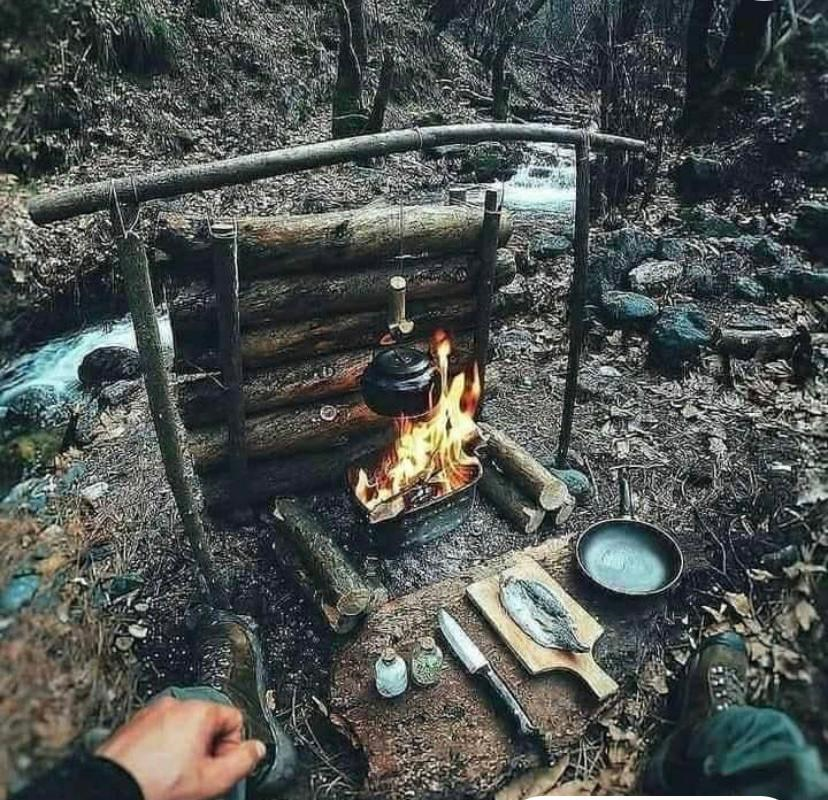 solution
Close the gap
Target audience
Our product makes organic farming easier, and no other product on the market offers the same benefits or yield.
Gen Z (18-25 years old)
Cost savings
Easy to use
Reduce expenses for replacement products
A simple product that gives customers the information they need in order to produce an abundance of rich produce
20XX
Pitch deck
4
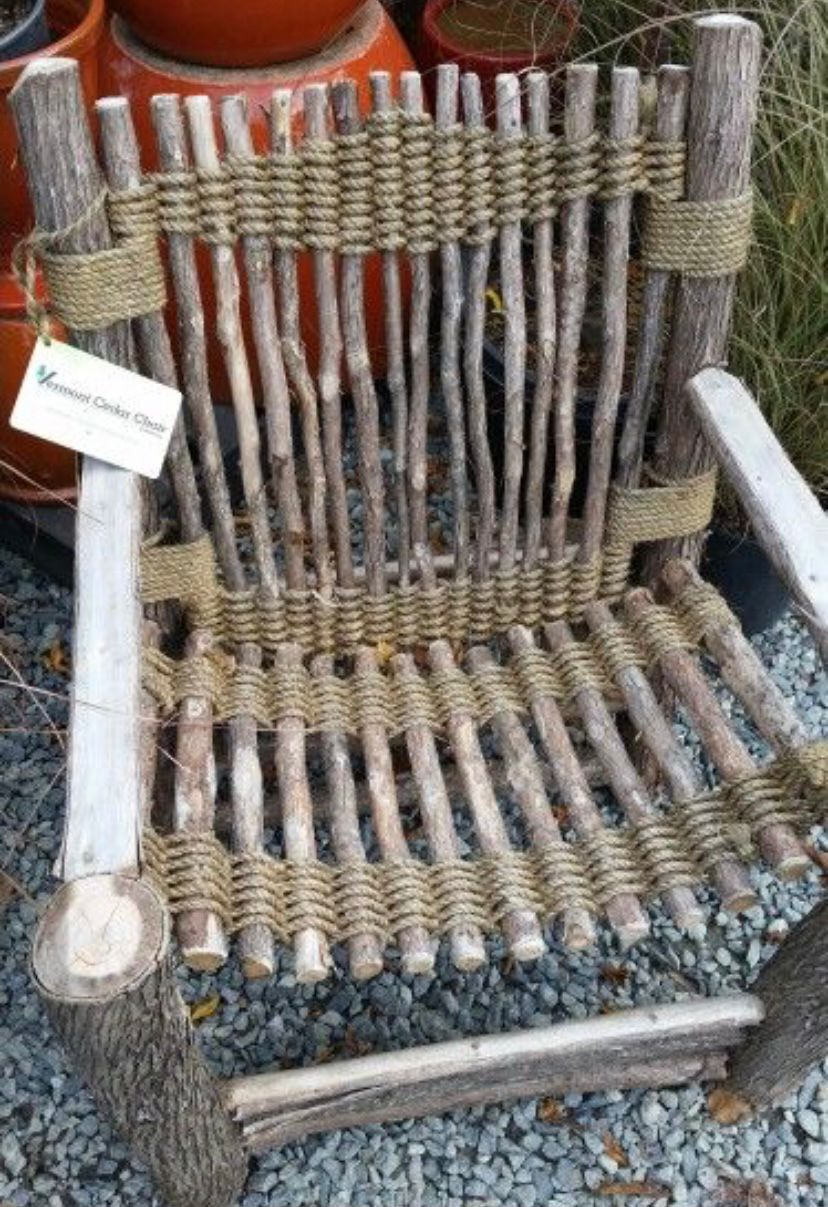 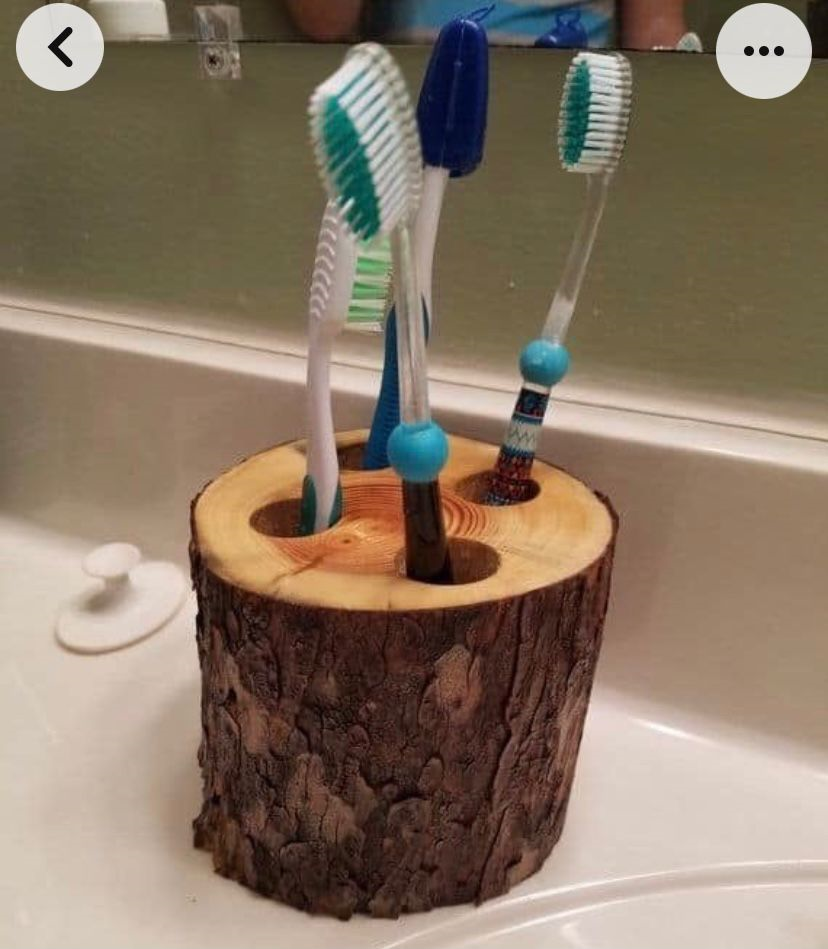 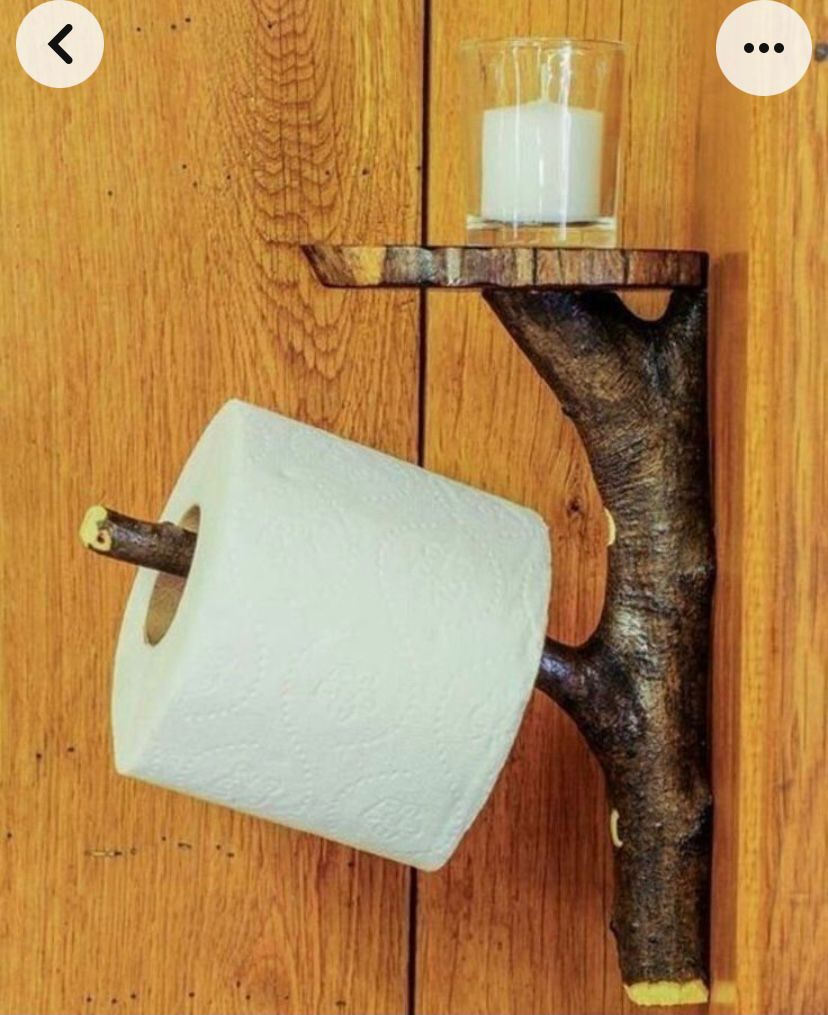 20XX
Pitch deck
5
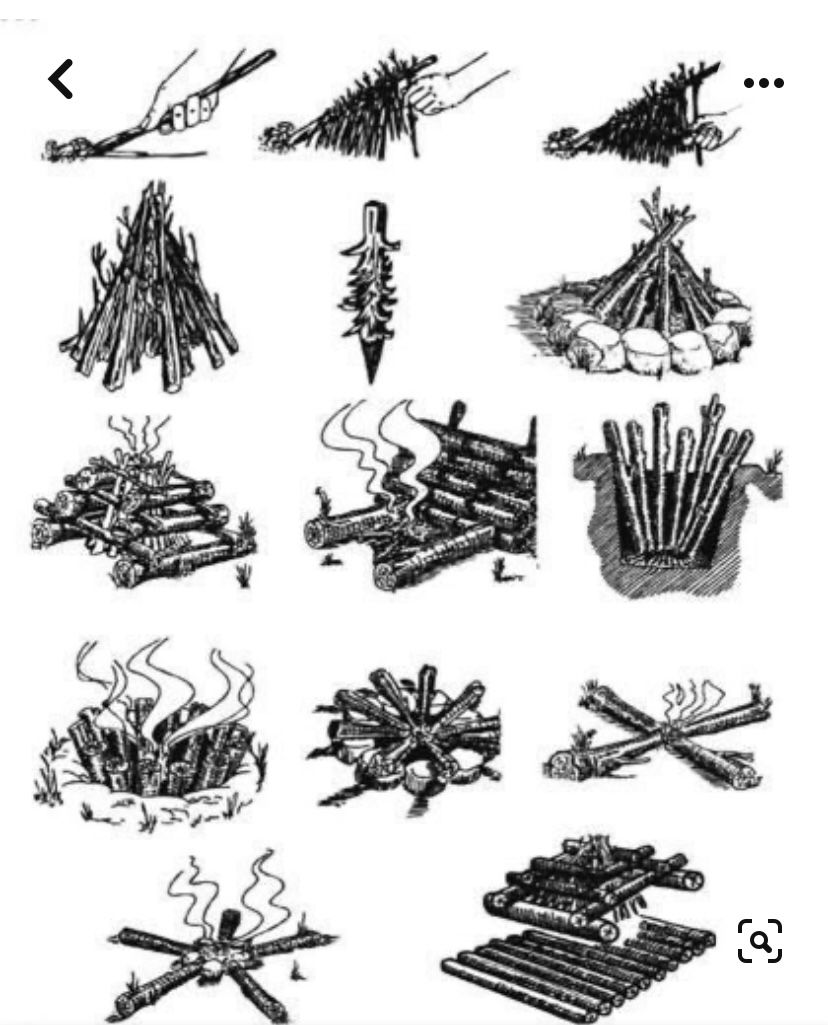 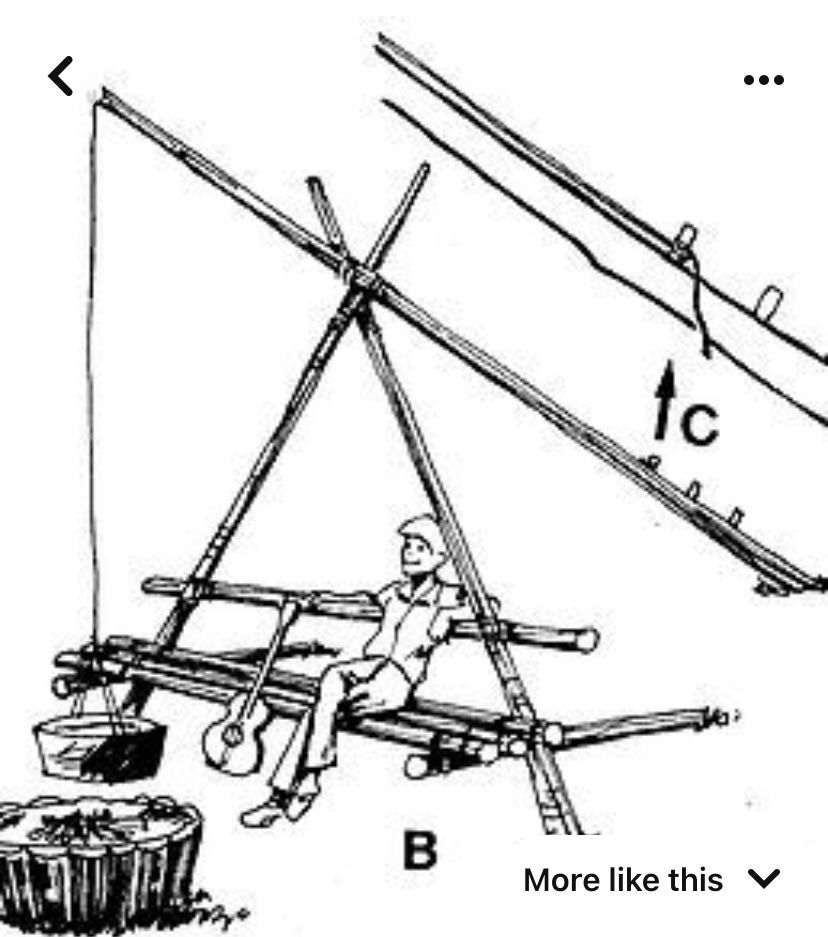 20XX
6
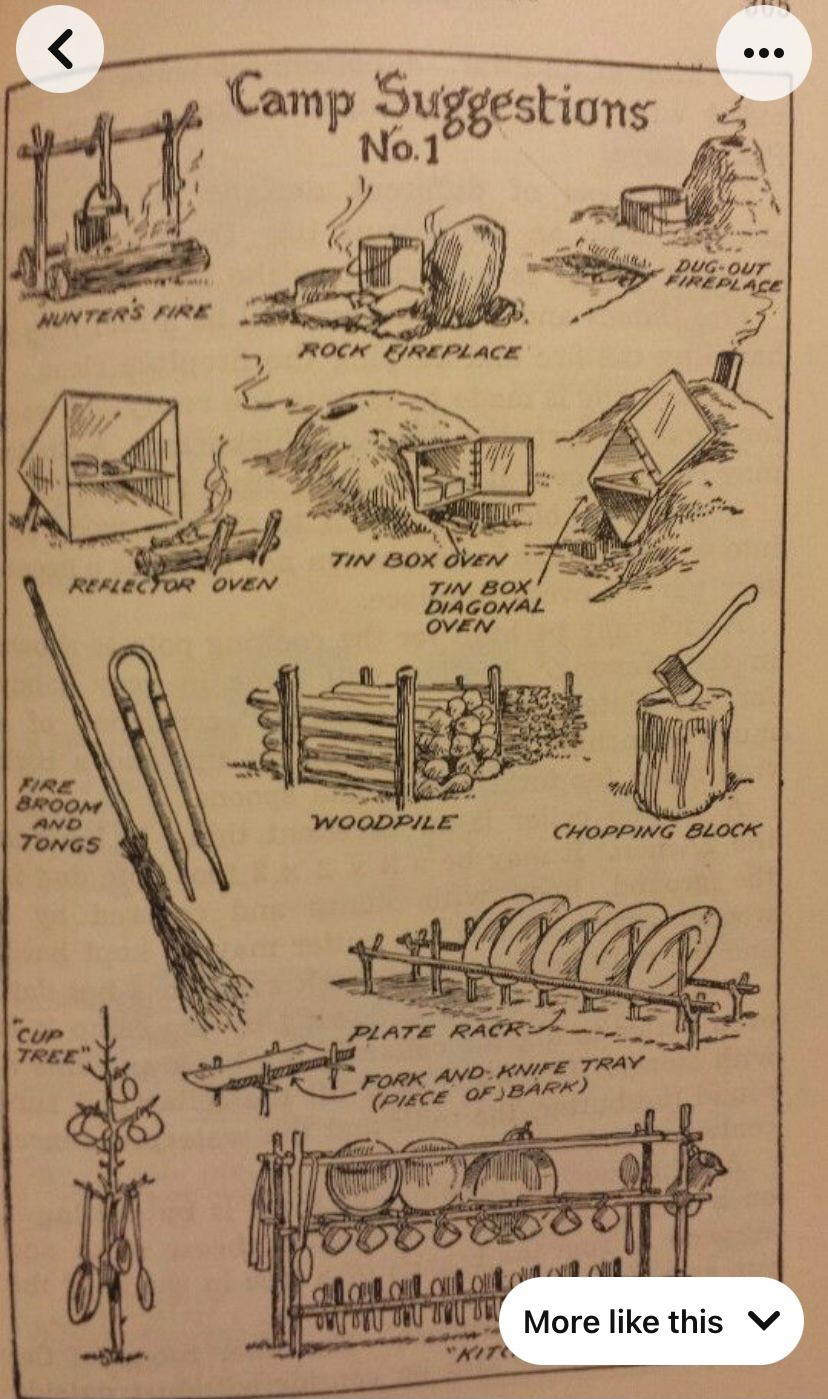 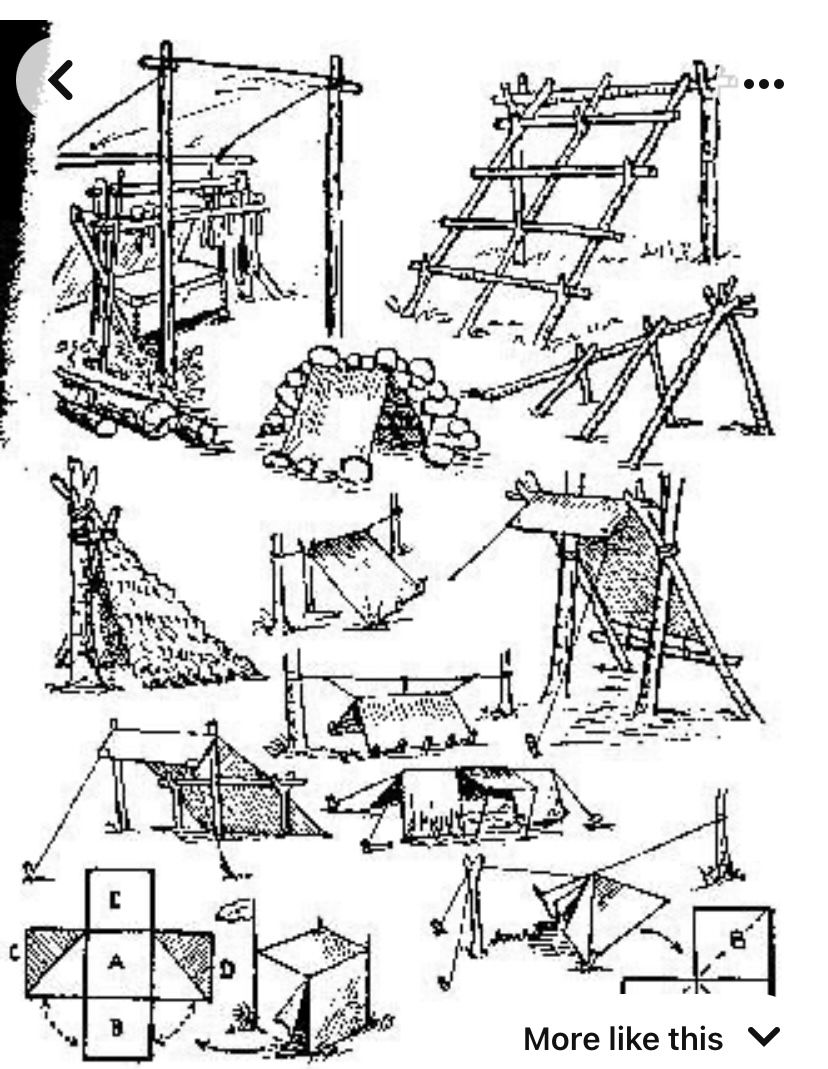 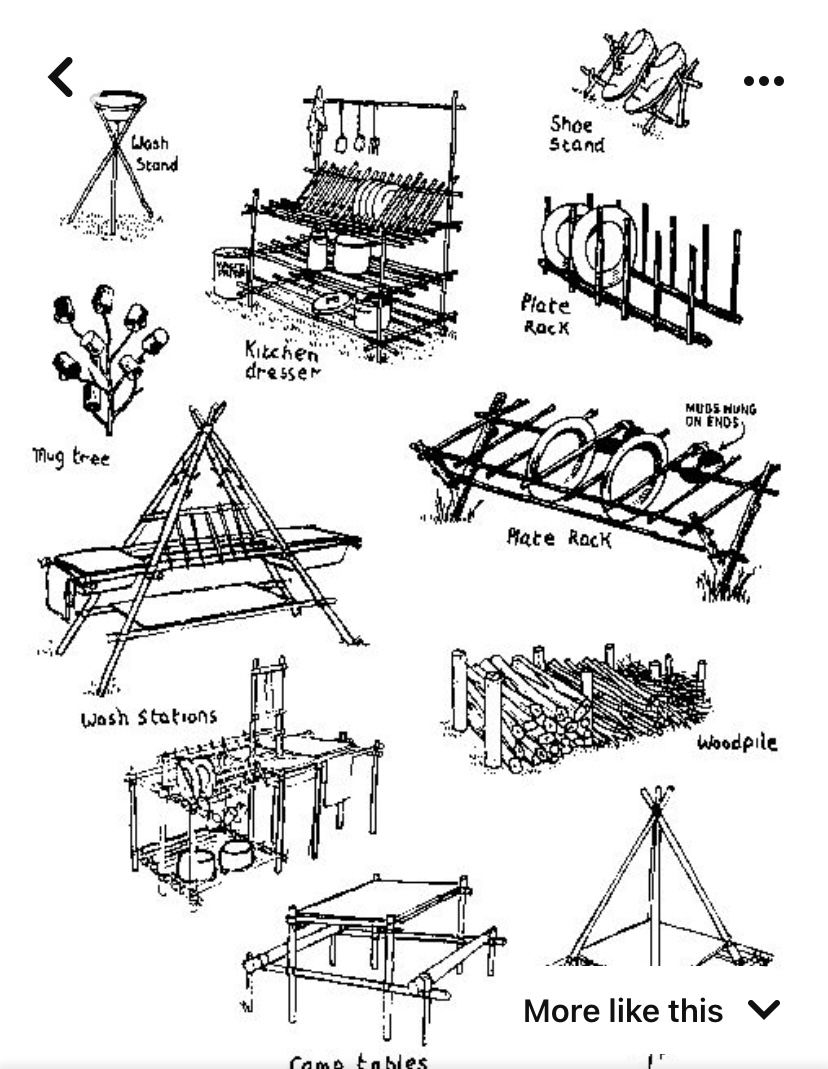 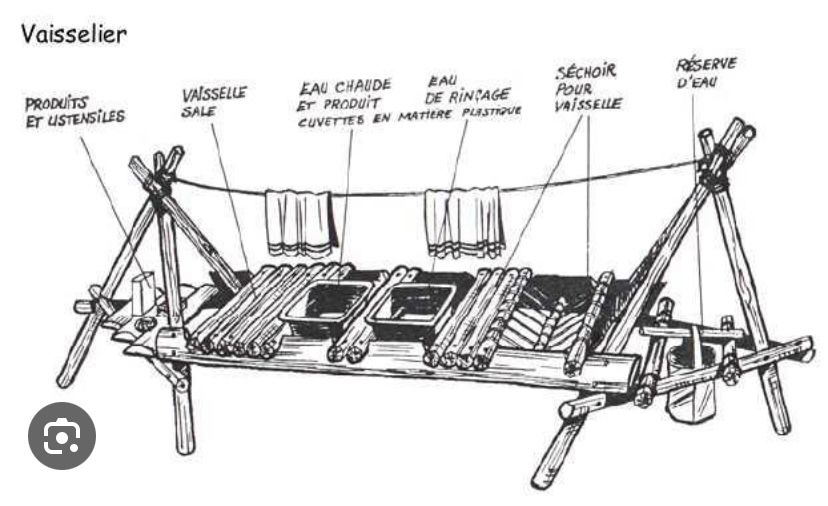 ​
20XX
8
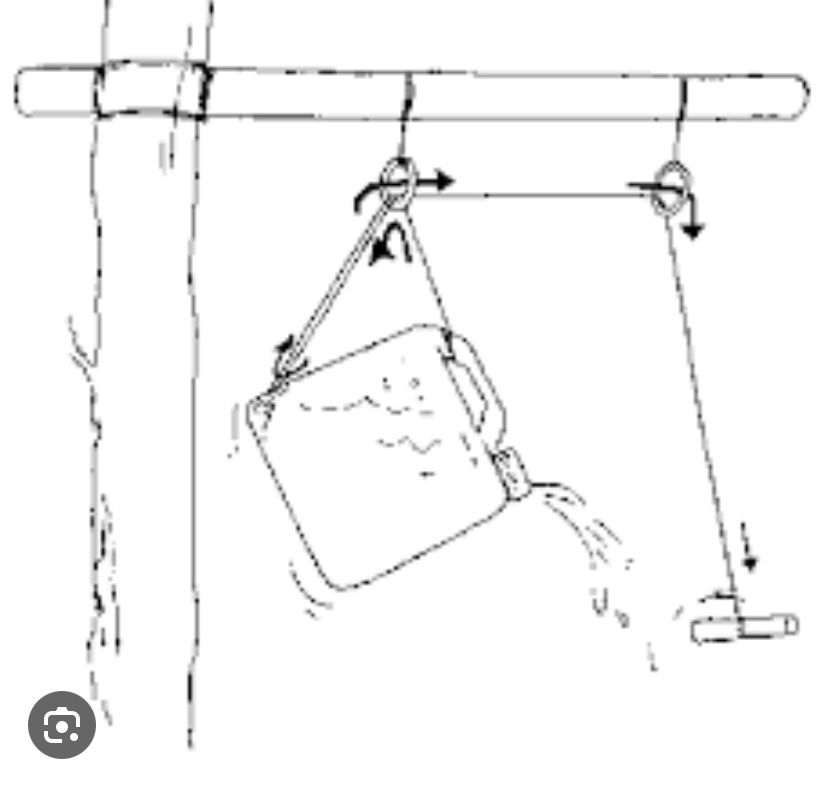 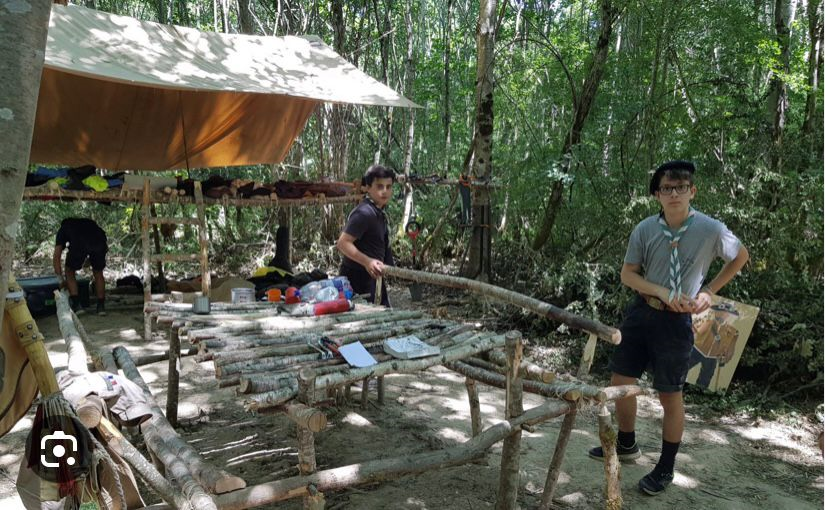 20XX
9
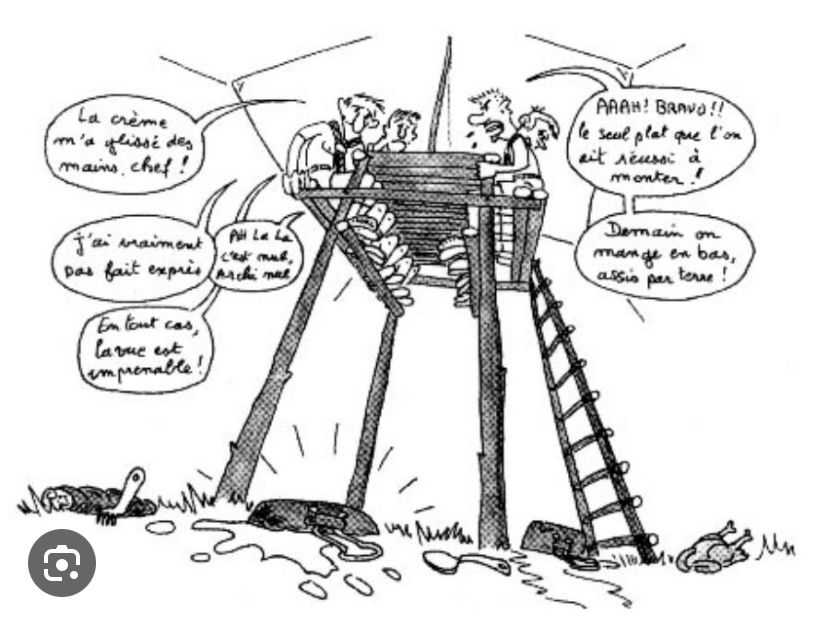 20XX
Pitch deck
10
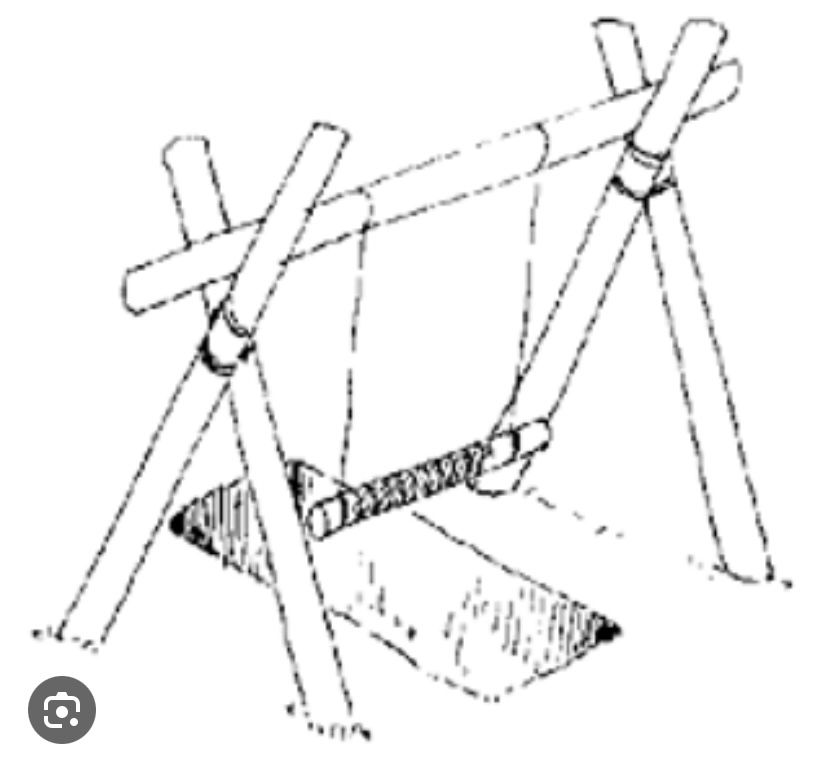 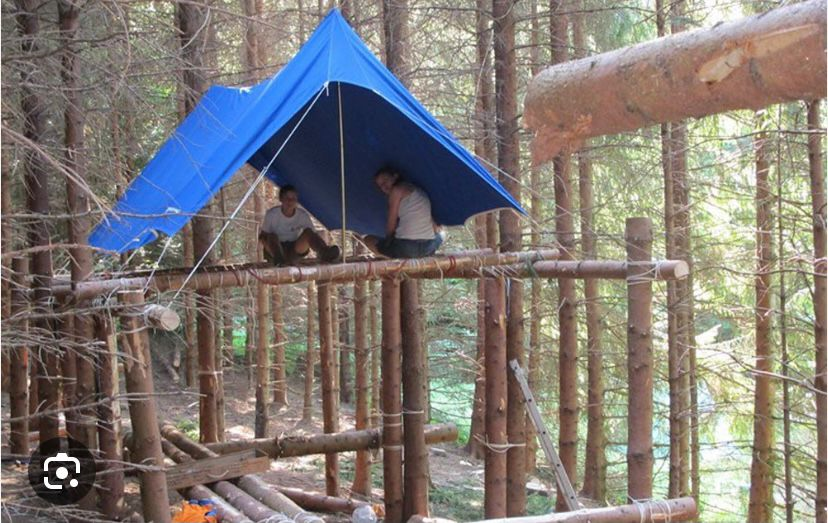 20XX
Pitch deck
11
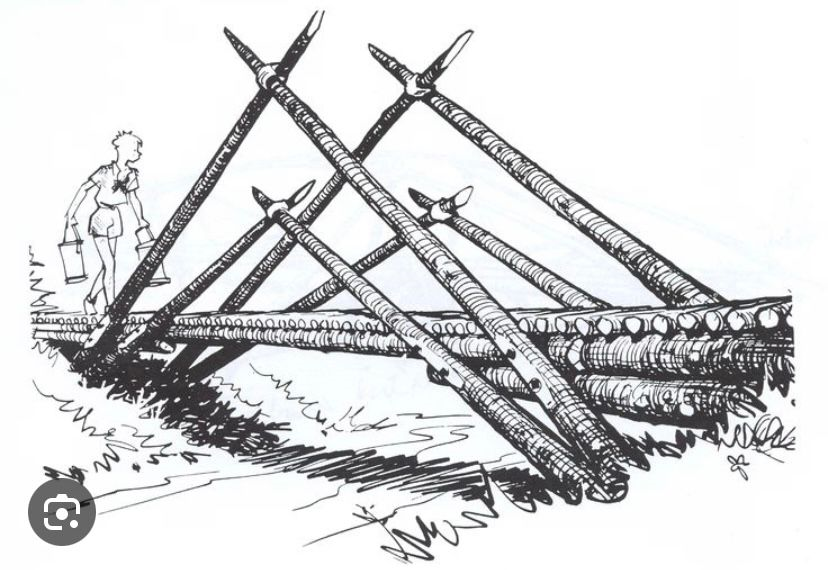 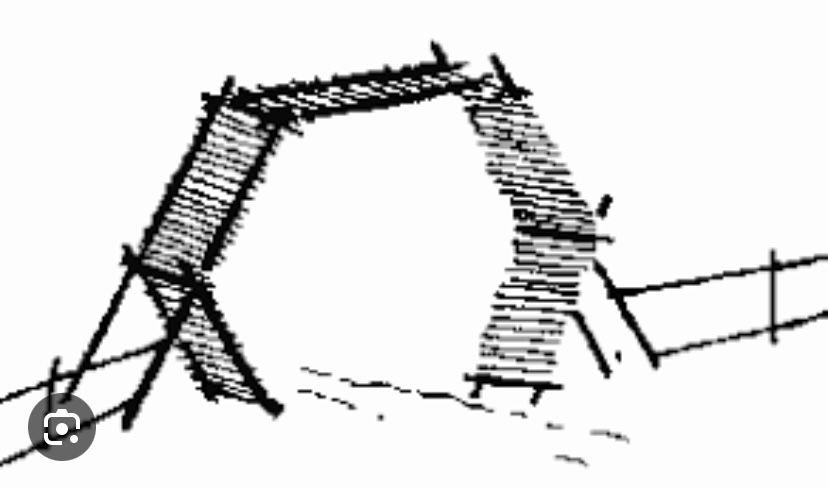 20XX
Pitch deck
12
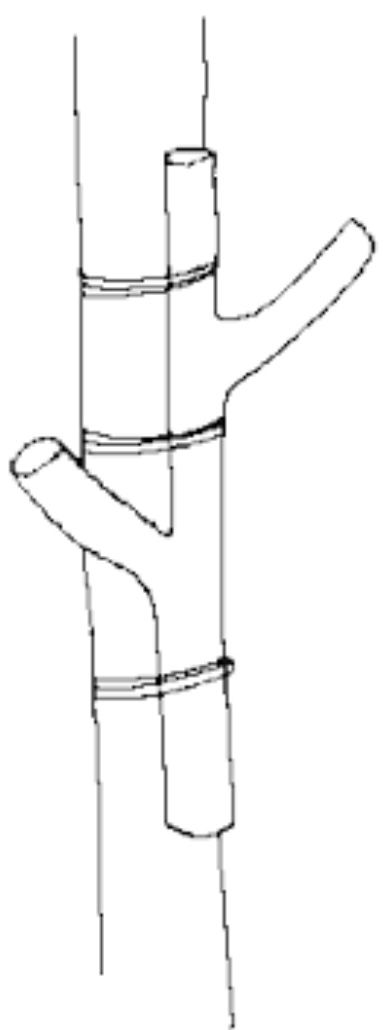 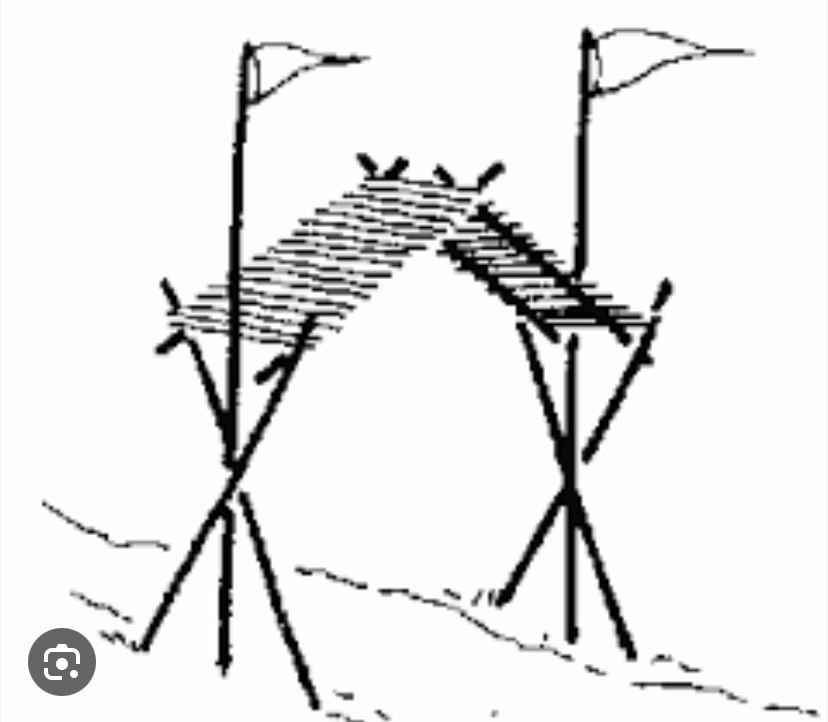 20XX
Pitch deck
13
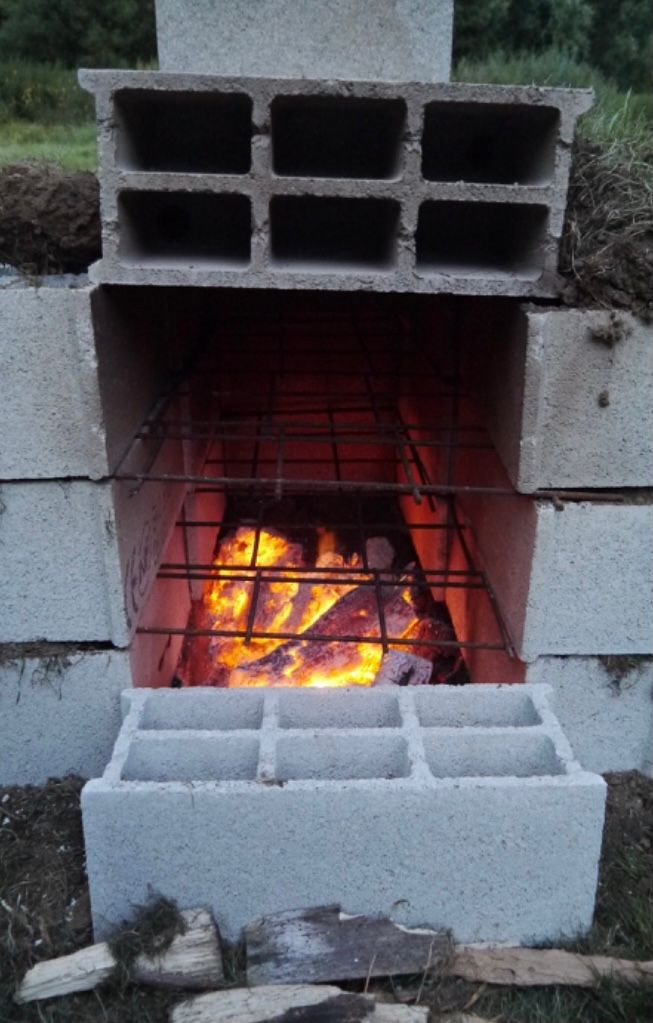 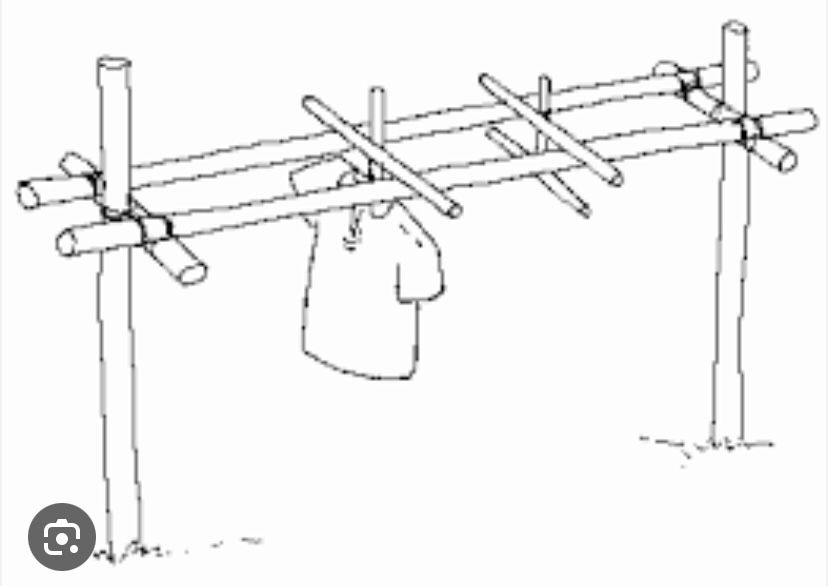 20XX
Pitch deck
14
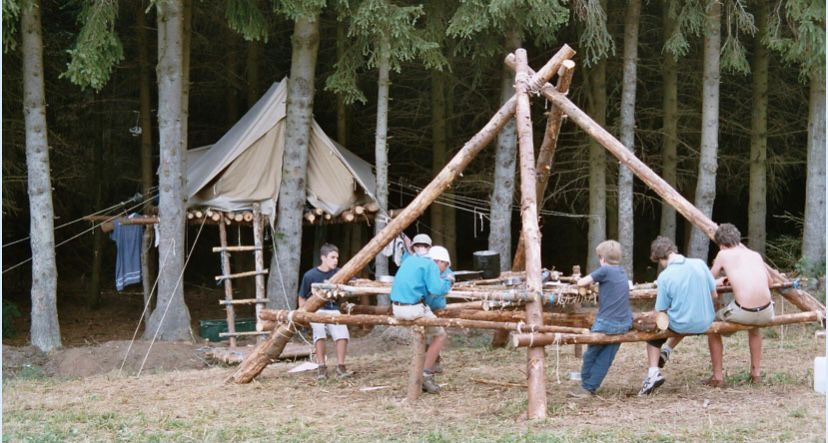 20XX
Pitch deck
15
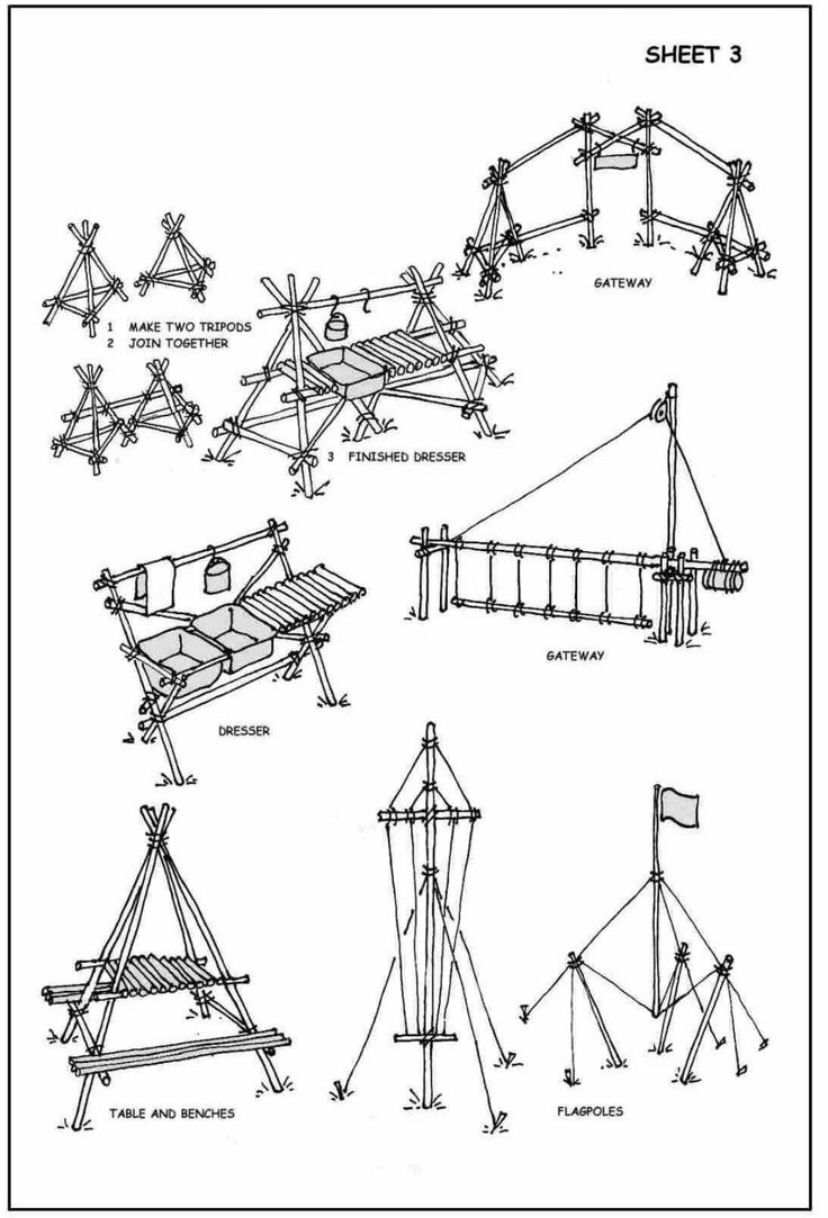 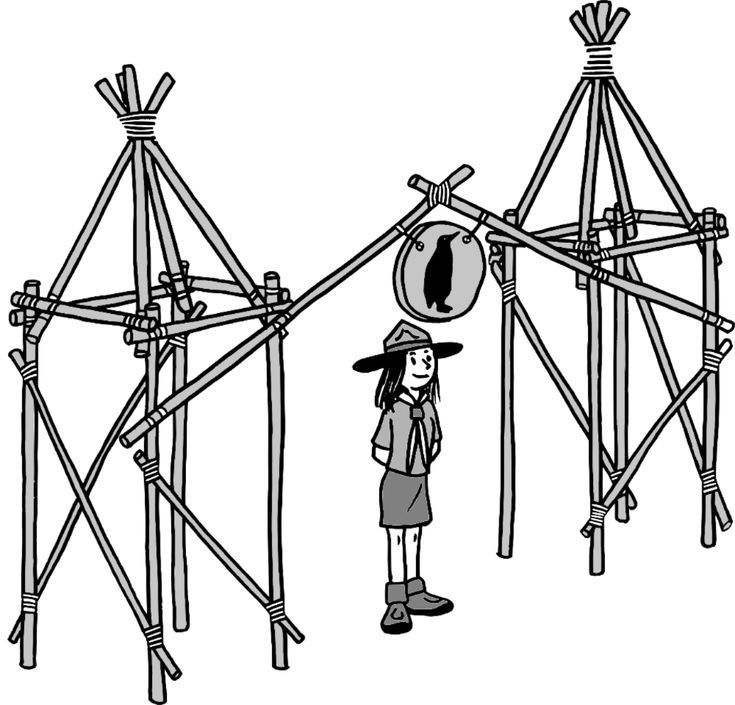 20XX
Pitch deck
16
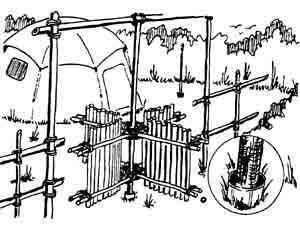 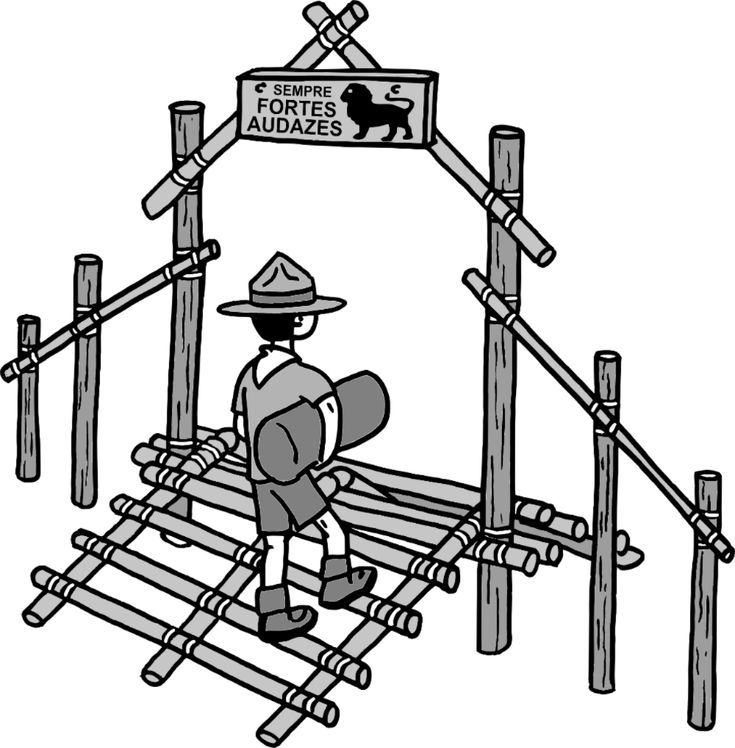 20XX
Pitch deck
17
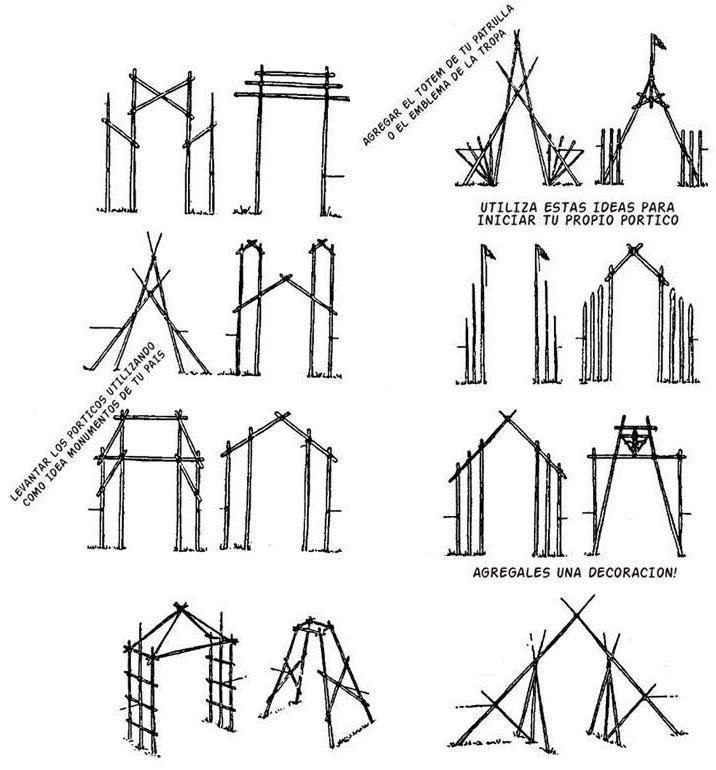 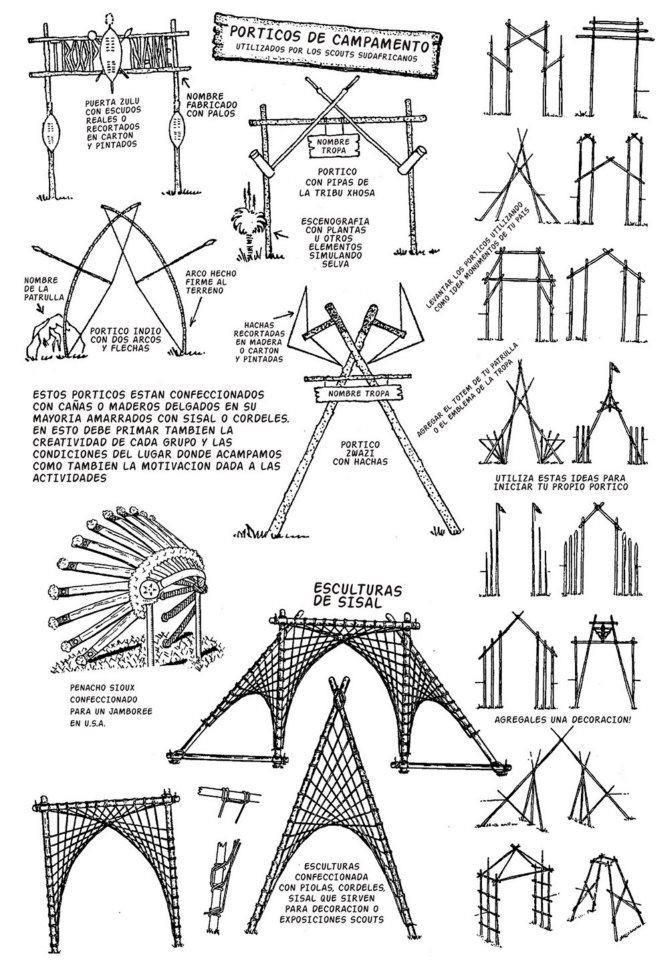 20XX
Pitch deck
18
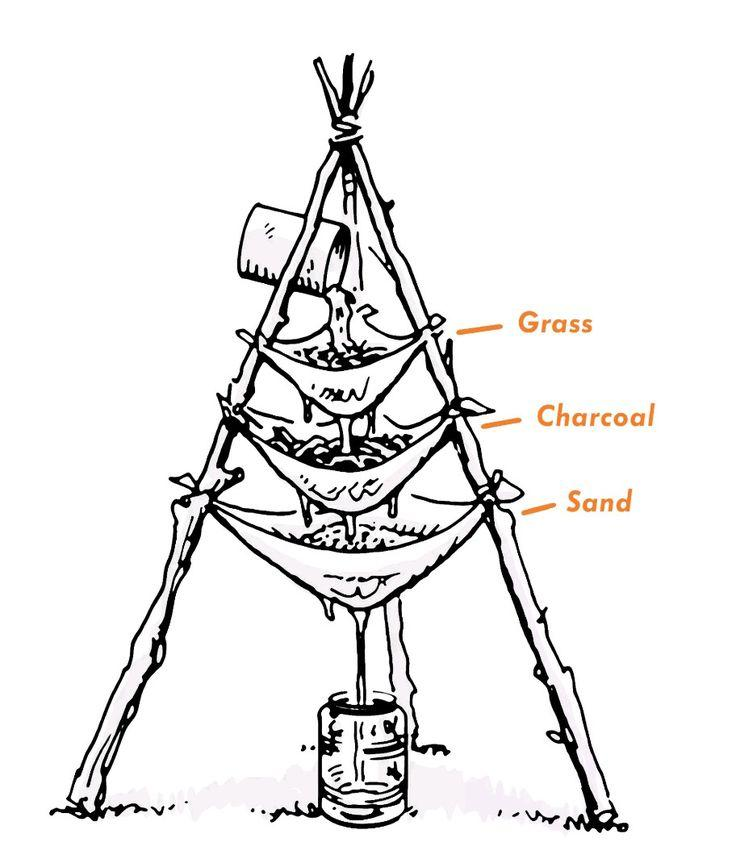 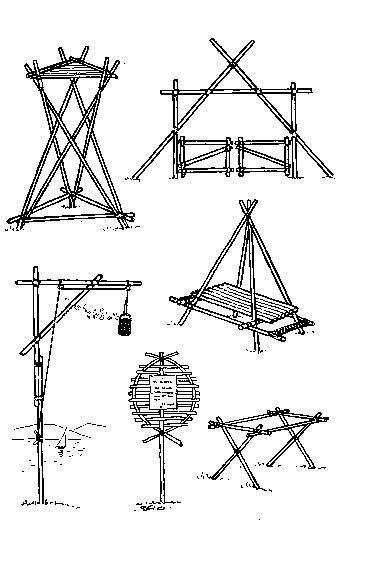 20XX
Pitch deck
19
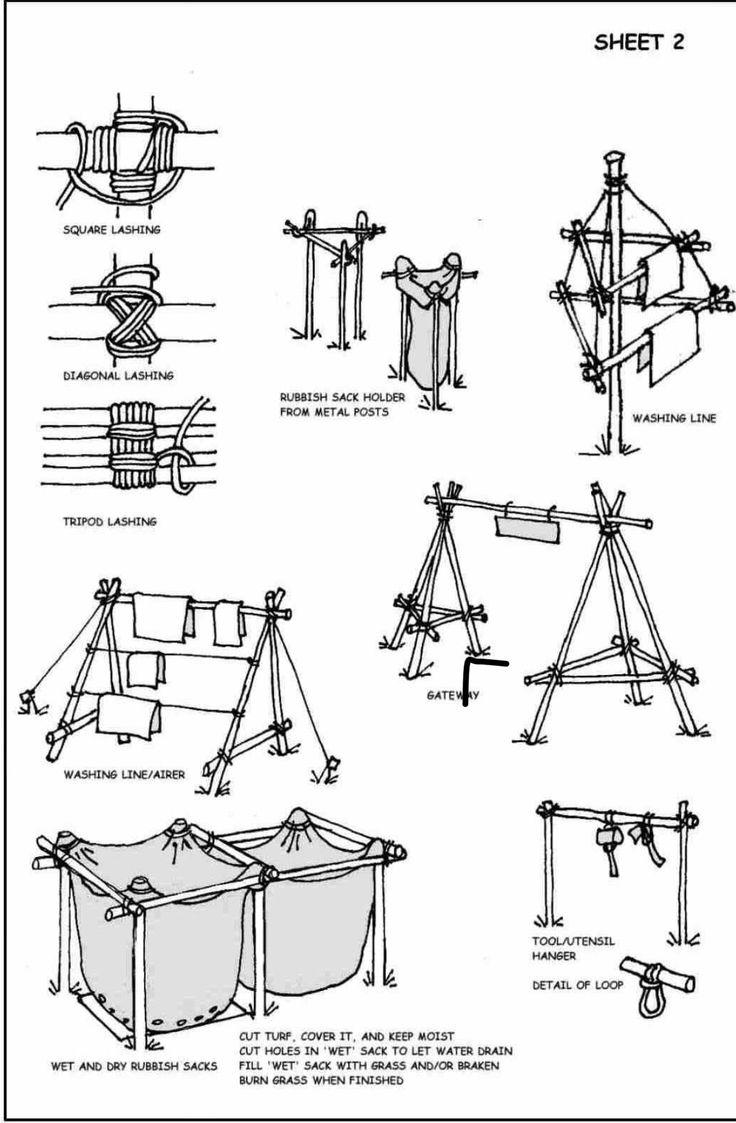 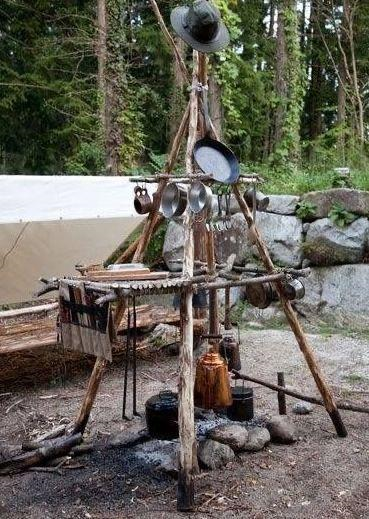 20XX
Pitch deck
20
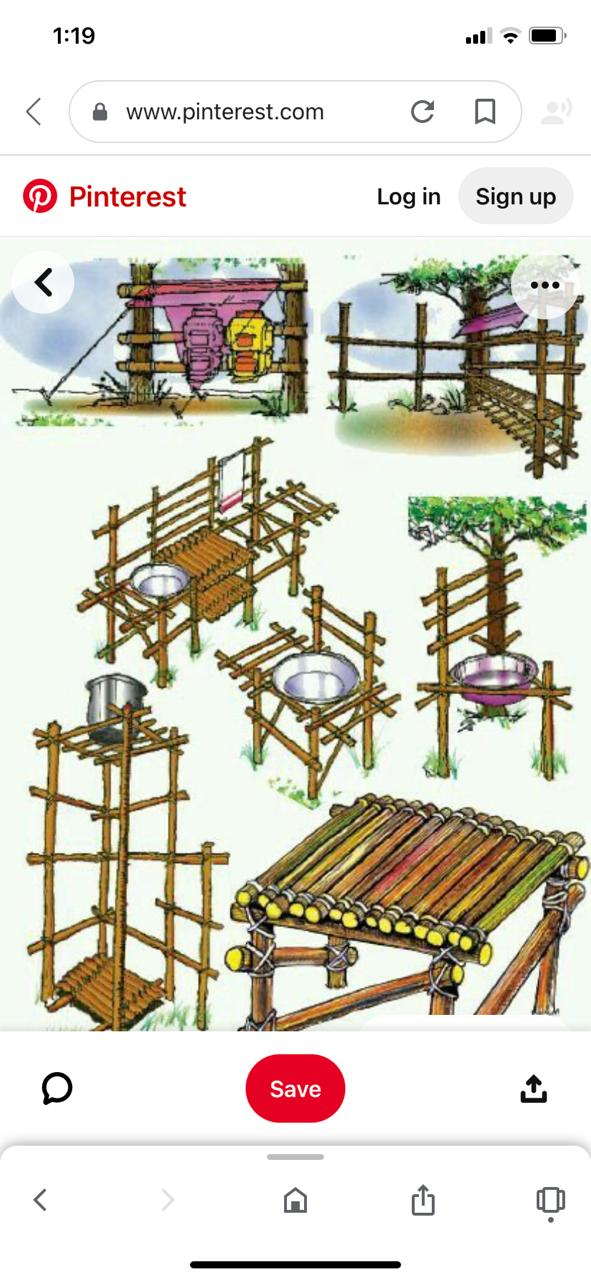 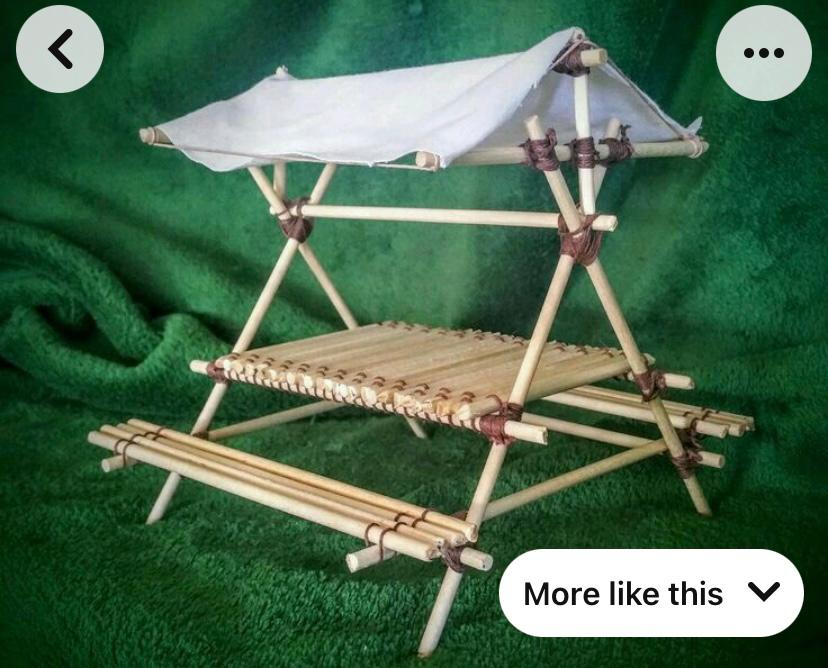 20XX
Pitch deck
21
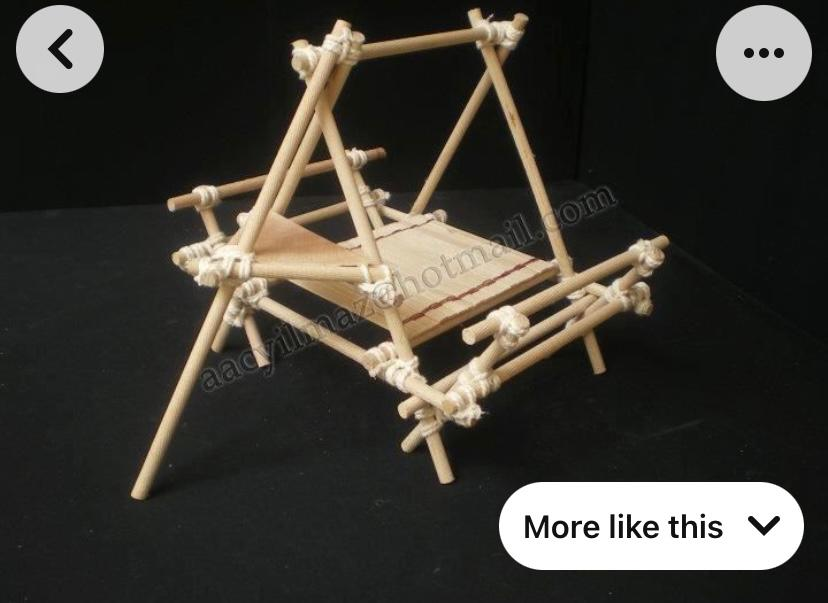 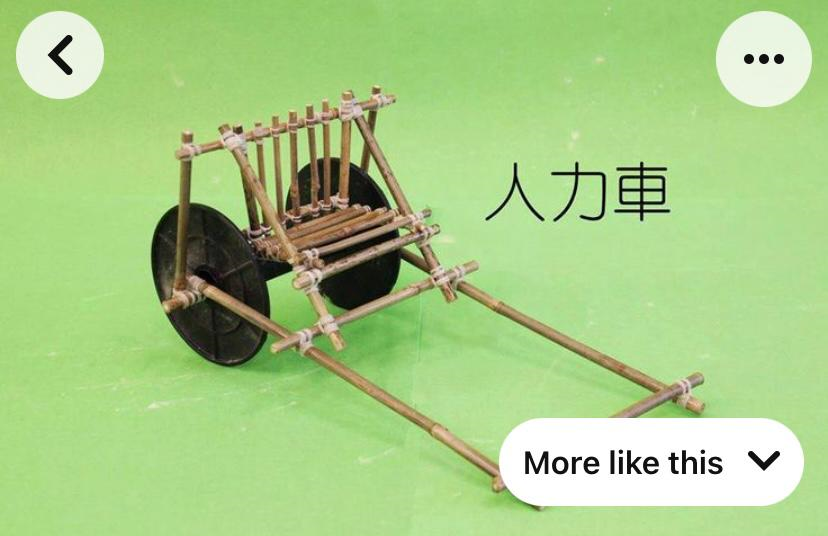 20XX
Pitch deck
22
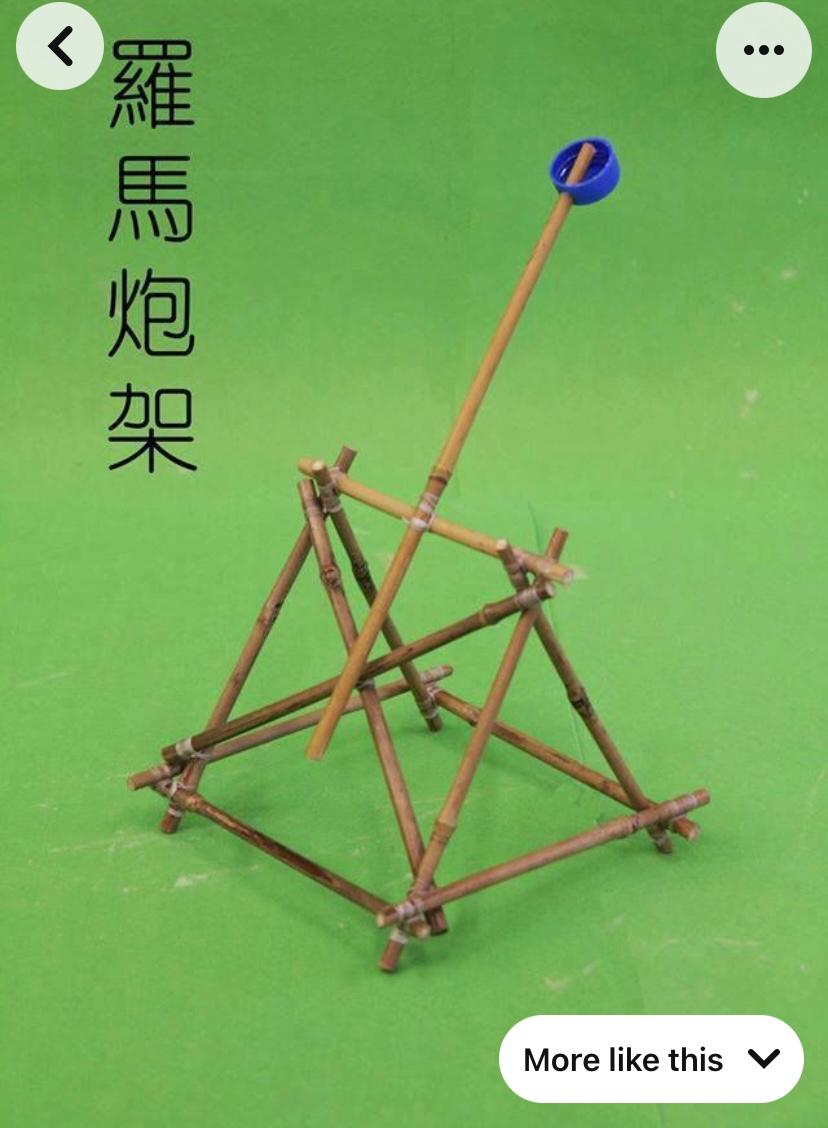 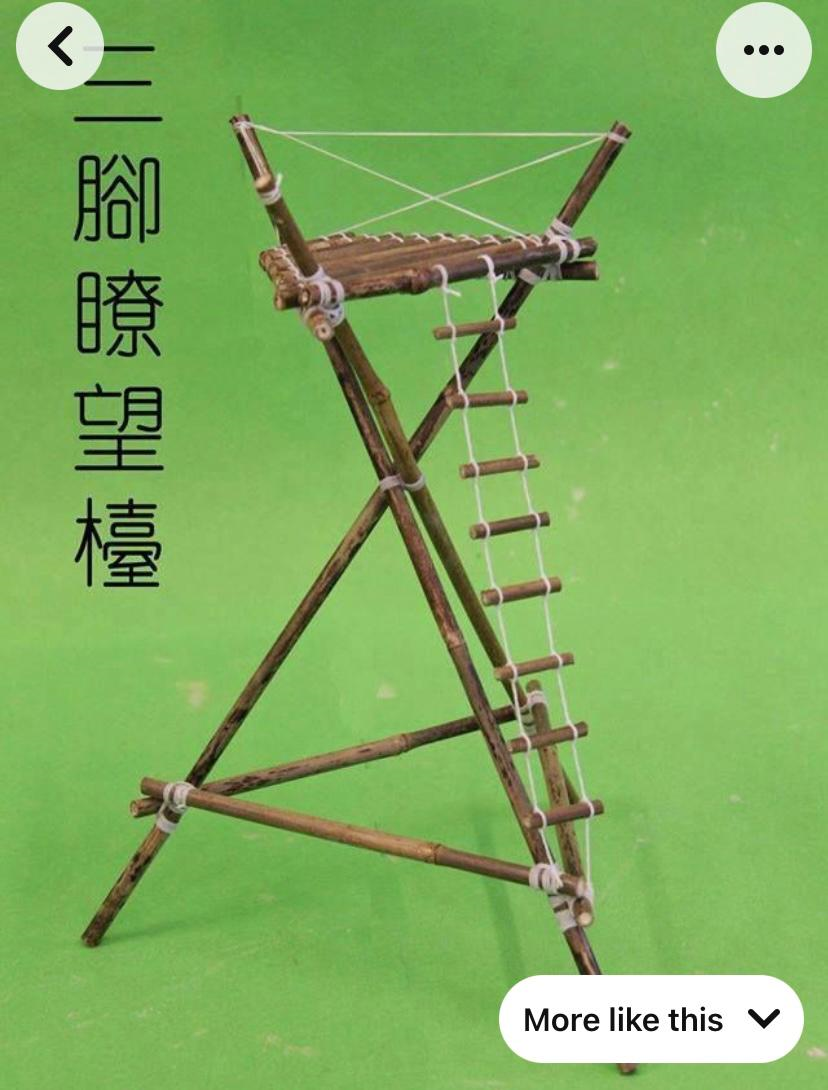 20XX
Pitch deck
23
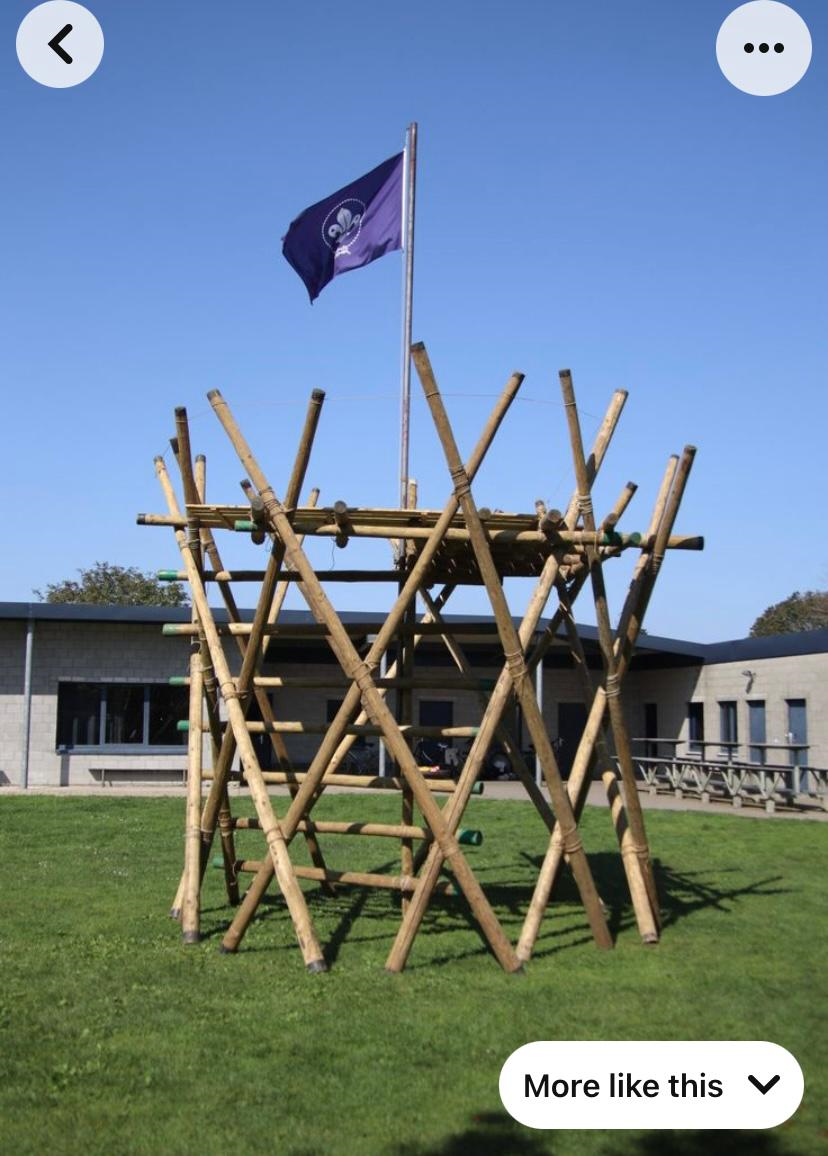 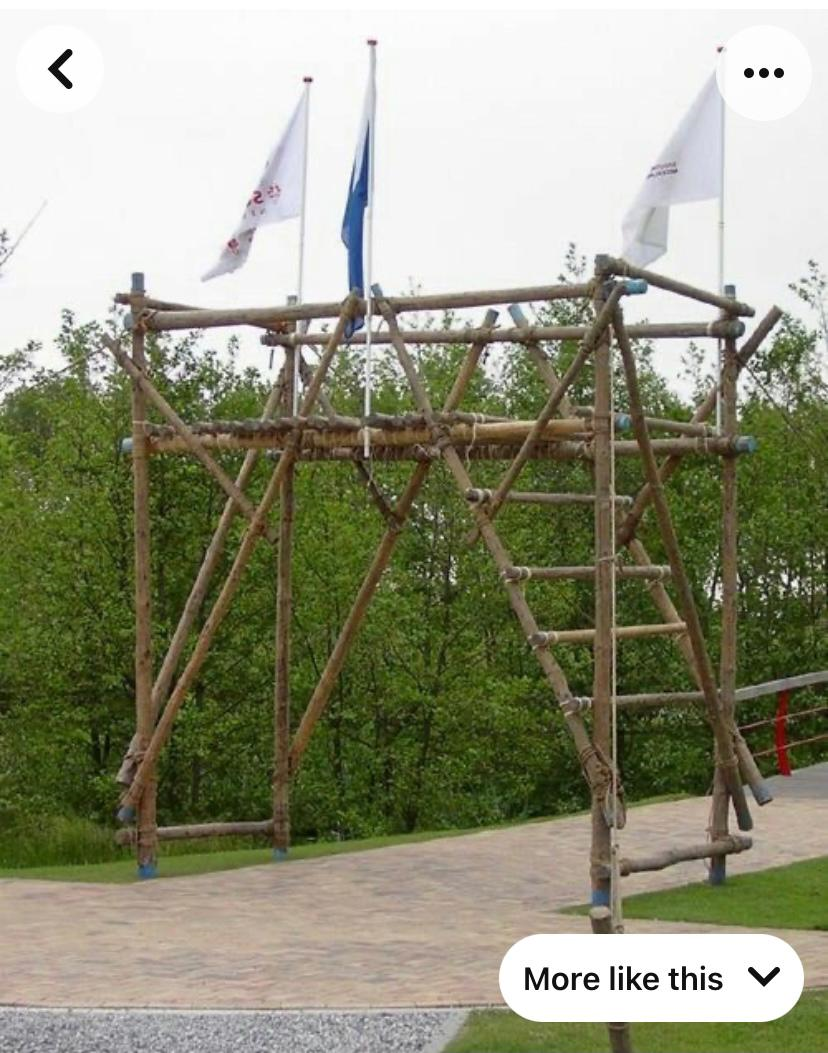 20XX
Pitch deck
24